LO STATO SOLIDO
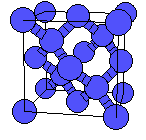 Caratteristiche e proprietà dei solidi:
Incompressibilità
Elevato grado di ordine e rigidità
Forma definita
 Alta energia potenziale, bassa energia cinetica
1
[Speaker Notes: Ricordare che lo stato solido è assieme a quello liquido e gassoso e allo stato particolare di plasma uno dei possibili stati della materia]
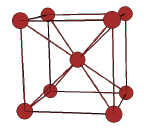 Solidi
Solidi amorfi
Disposizione disordinata delle particelle
 isotropia
punto di fusione non ben definito
I solidi amorfi sono in  realtà dei liquidi ad elevata viscosità
Solidi cristallini
particelle disposte regolarmente nello spazio
 anisotropia
punto di fusione ben definito
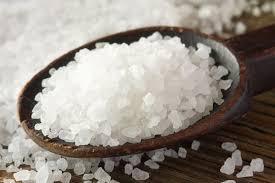 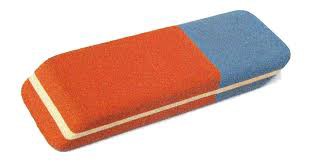 2
Isotropia e anisotropia
solido anisotropo : Quando la misurazione di una proprietà fisica direzionale o vettoriale (indice di rifrazione, conducibilità elettrica e termica, durezza, ecc.) è diversa al cambiare della direzione; 

solido isotropo: Quando la misurazione di una proprietà fisica rimane costante per qualsiasi direzione esaminata il per quella proprietà fisica. 

La definizione di isotropia e anisotropia è direttamente legata alla definizione di stato cristallino, stato amorfo e vetroso. 
I solidi cristallini sono anisotropi
I solidi amorfi (es. vetri, polimeri organici, ecc.) sono isotropi


I solidi cristallini hanno una temperatura di fusione molto netta (i solidi amorfi hanno un intervallo di rammollimento, prima di fondere)
Esempi di solidi amorfi
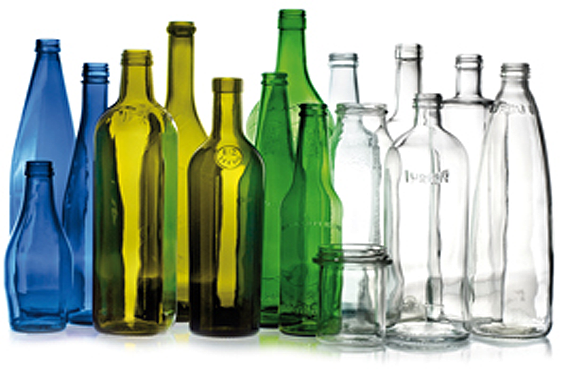 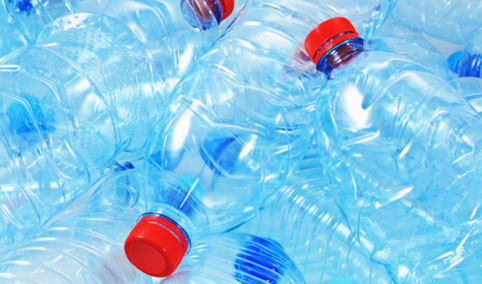 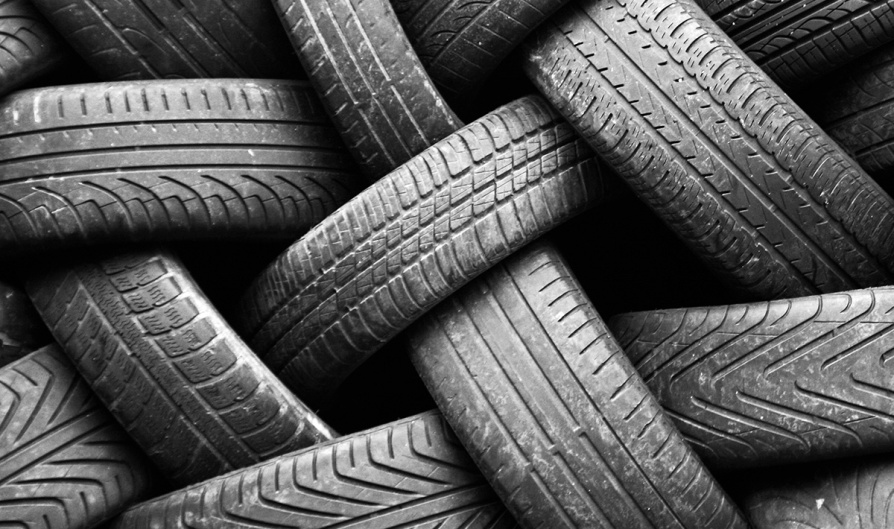 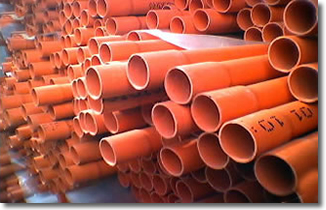 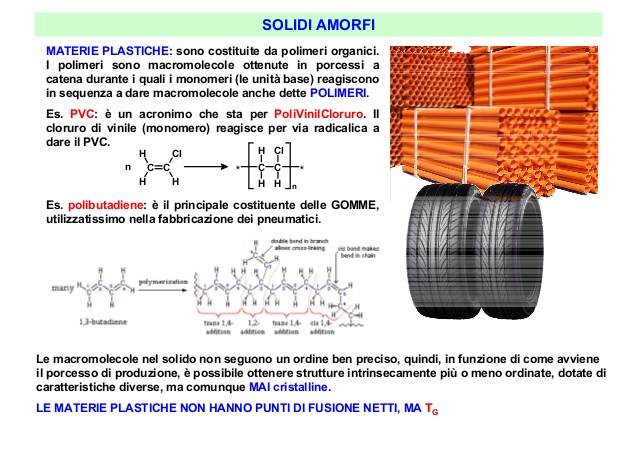 Solidi cristallini

La disposizione regolare dei componenti un solido cristallino a livello microscopico produce la forma caratteristica dei cristalli (morfologia) definita da facce e angoli diedri caratteristici. I solidi cristallini mostrano piani di sfaldatura che sono in relazione con la forma dell’edificio cristallino.
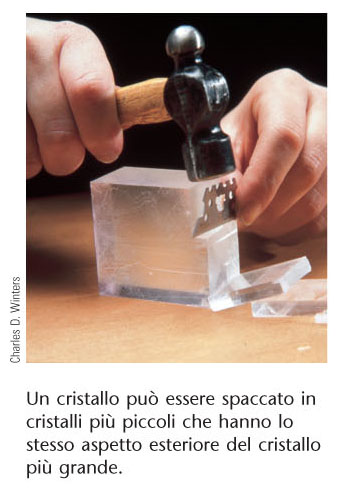 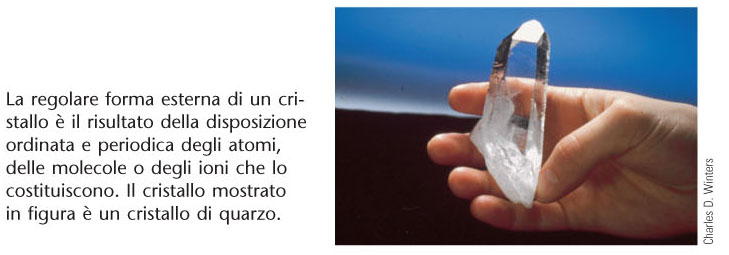 CLASSIFICAZIONE DEI SOLIDI CRISTALLINIIN BASE AL TIPO DI LEGAME
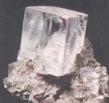 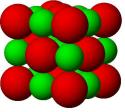 - Solidi ionici

- Solidi covalenti
   molecolari

- Solidi covalenti 
   macromolecolari

- Solidi metallici
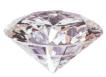 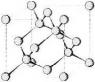 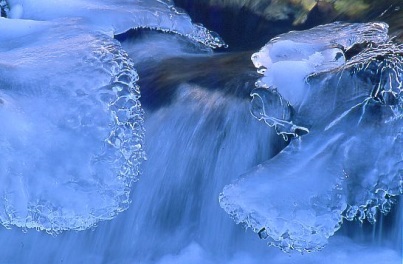 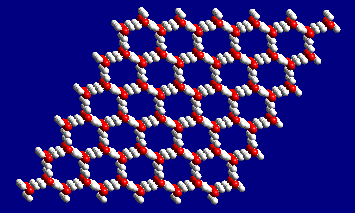 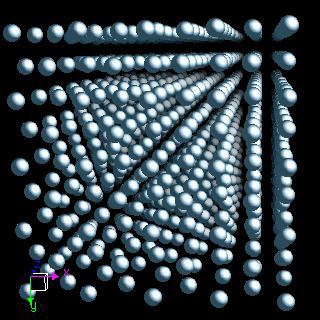 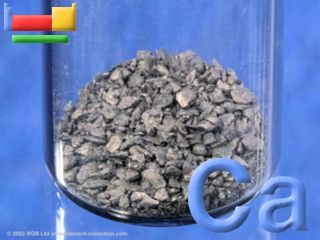 7
Figura 13-19  Rappresentazione schematica della diffrazione diraggi-X da parte di un cristallo.
Diffrazione ai Raggi X-Legge di Bragg
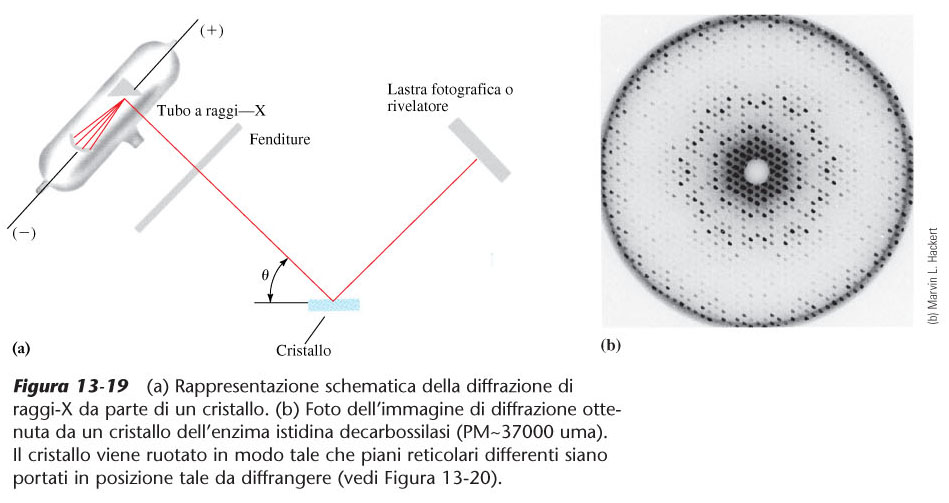 Figura 13-20 Riflessione di un fasciomonocromatico di raggi-X daparte dei piani reticolari di un cristallo.
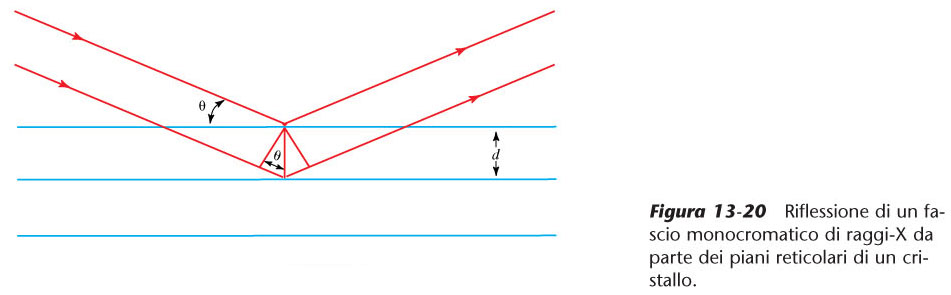 Dal volume: Whitten “Chimica Generale”
Piccin Nuova Libraria S.p.A.
Figura 13-21 Motivi che si ripetonoin due dimensioni, comequelli di una carta da parati, nellaquale il motivo si ripete fino a coprirel’intero muro.
Celle elementari
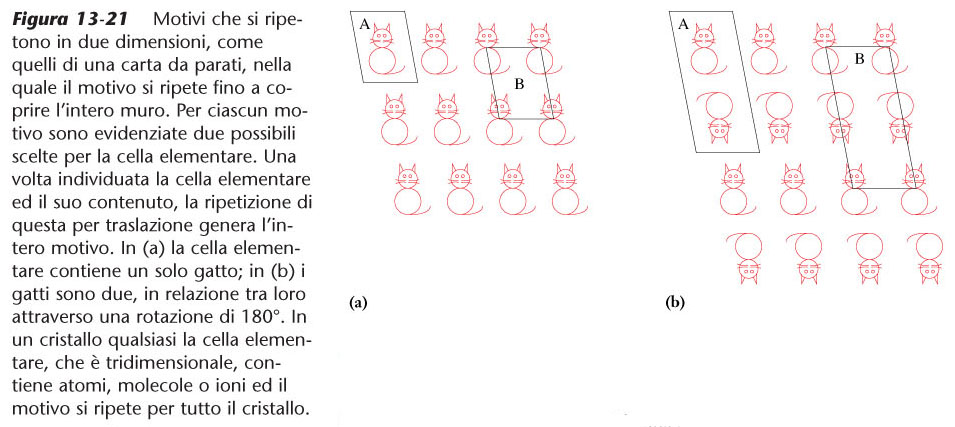 Figura 13-22 Cella elementare.
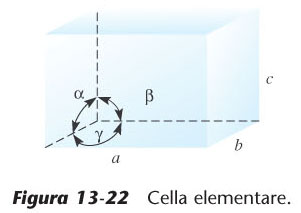 Dal volume: Whitten “Chimica Generale”
Piccin Nuova Libraria S.p.A.
Figura 13-24 Rappresentazione della condivisione di un oggetto (un atomo, uno ione o una molecola) tra celle elementari.
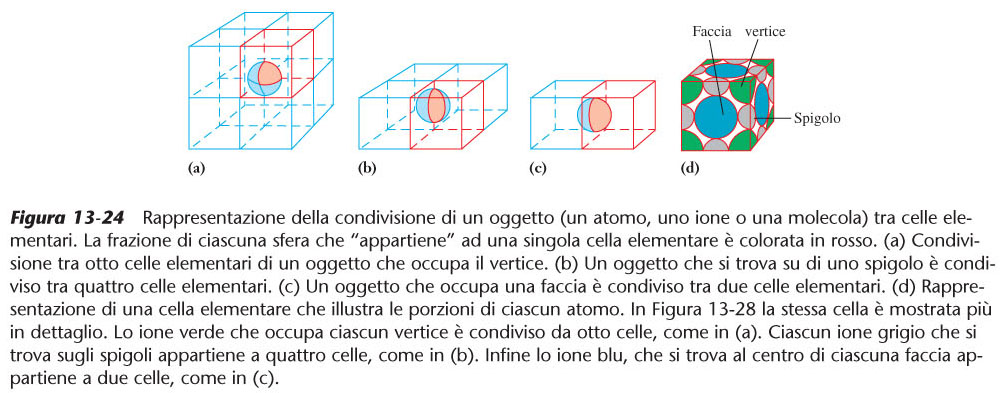 Dal volume: Whitten “Chimica Generale”
Piccin Nuova Libraria S.p.A.
I solidi sono quindi corpi rigidi in cui le particelle che li costituiscono occupano posizioni stabili e regolari che costituiscono i nodi del reticolo cristallino
Cella elementare: è la più piccola unità ripetitiva di una struttura cristallina in 3D che mostra l’intera simmetria della struttura”
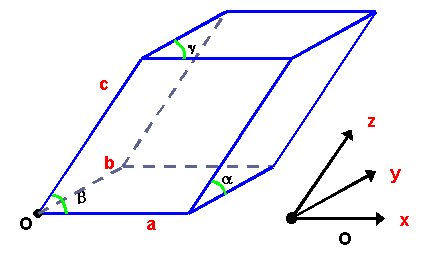 La cella elementare è una scatola con: 
  3 lati - a, b, c
  3 angoli - , , 
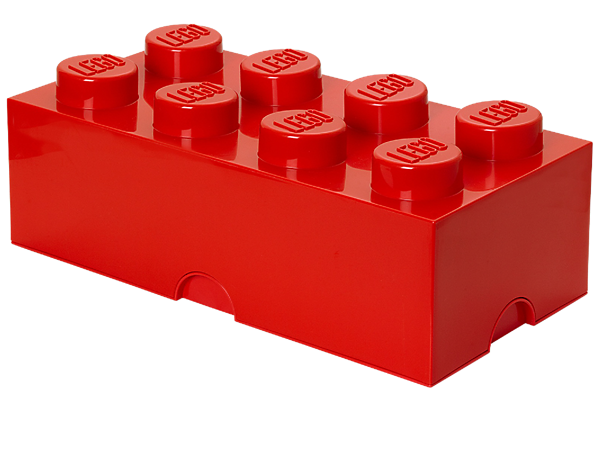 13
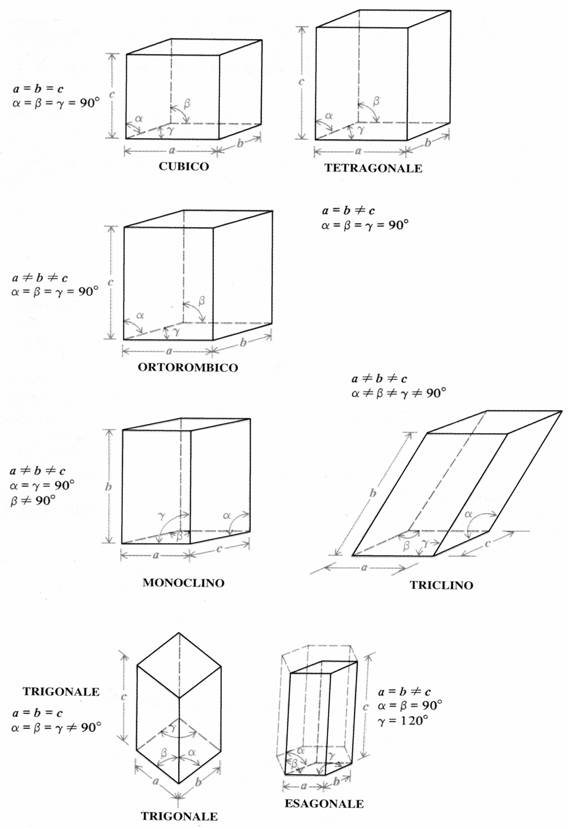 Celle elementari
Sette forme di celle elementari
Cubica	a=b=c	===90°
Tetragonale	a=bc	===90°
Ortorombica	abc	===90°
Monoclinica	abc	 ==90°,   90°
Triclinica	abc	     90°
Esagonale	a=bc	==90°, =120°
Romboedrica	a=b=c	==90°
14
Celle elementari
Figura 13-23 Celle elementari deisette sistemi cristallini.
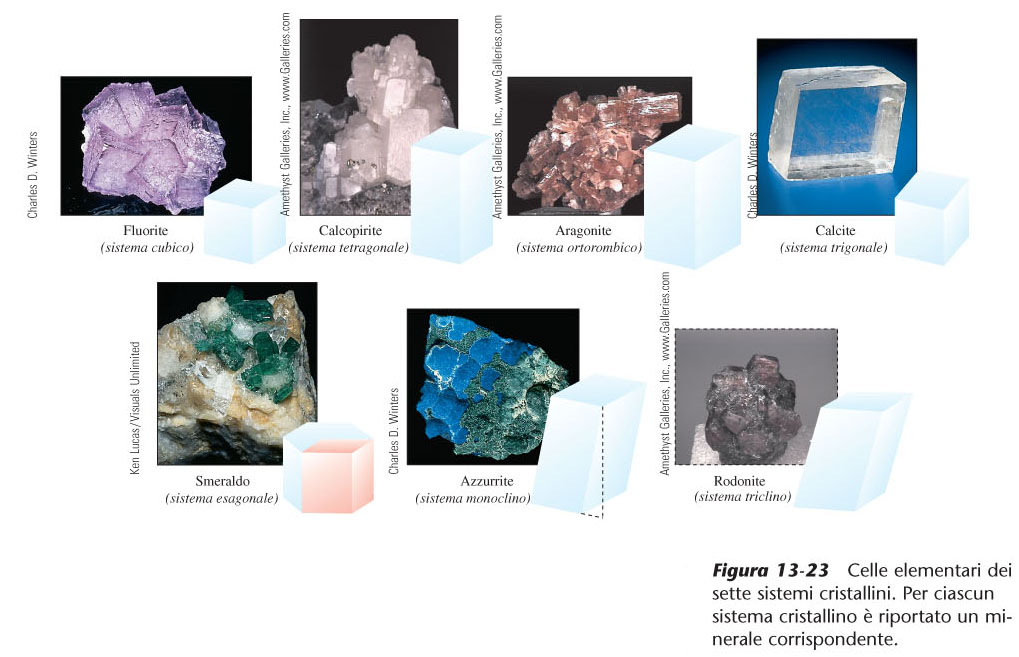 Celle Cubiche
16
Celle Cubiche
Figura 13-25 Celle elementari: cubica primitiva cubica a corpo centrato, cubica a facce centrate.
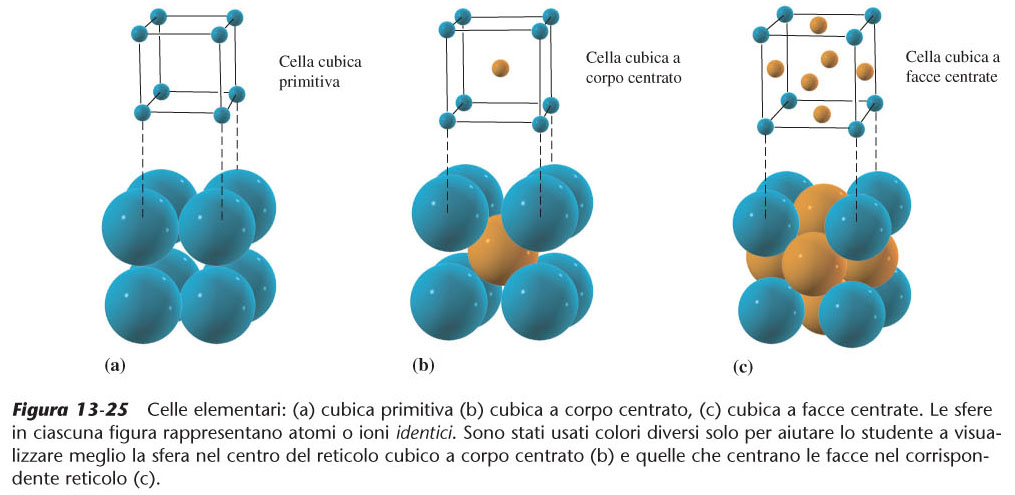 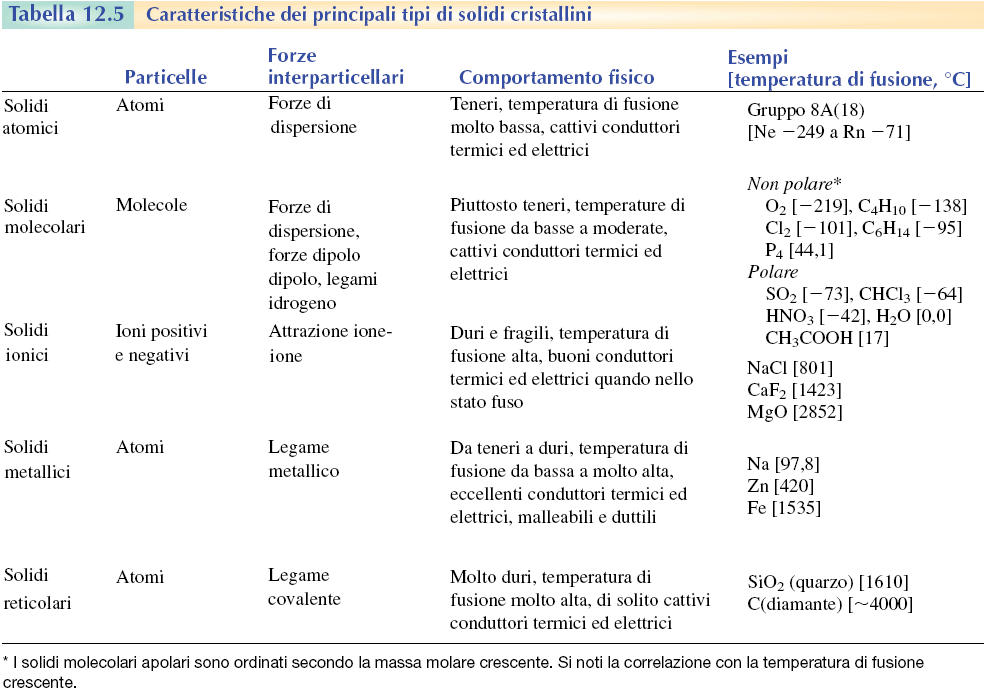 Caratteristiche dei solidi ionici
Nel reticolo cristallino dei solidi ionici si alternano, con regolarità, ioni positivi e negativi
Esempi: Cloruro di sodio
Temperatura di fusione relativamente alta dovuta al legame ionico forte
Fragilità alla trazione
Sfaldamento diagonale rispetto ai piani reticolari: i piani diagonali contenenti tutti atomi con carica dello stesso segno.
Solubili in acqua
Allo stato fuso ed in soluzione acquosa conducono la corrente elettrica: deriva dalla presenza degli ioni liberi quando il reticolo viene demolito.
19
Solidi ionici - NaCl
Figura 13-28 Rappresentazioni diverse della struttura del cloruro di sodio,NaCl.
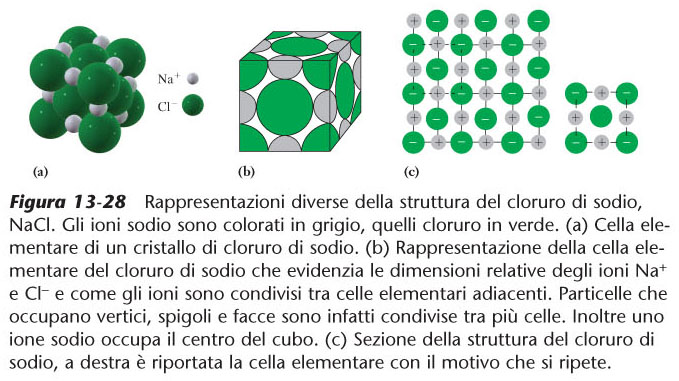 Figura 13-29 Strutture cristalline di alcuni composti ionici di tipo MX.
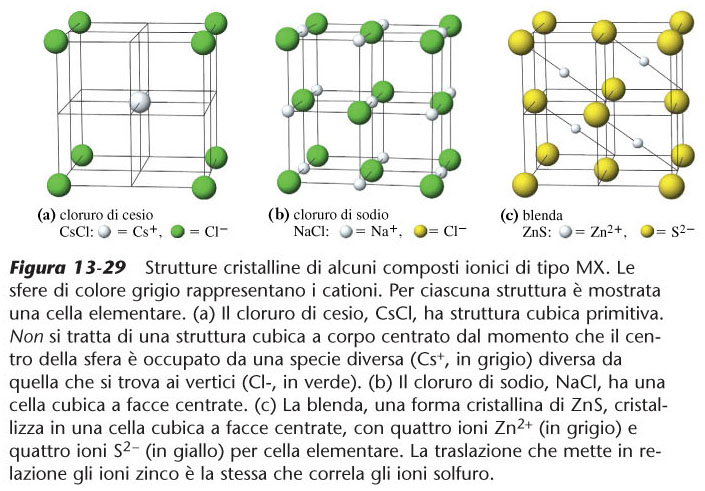 Dal volume: Whitten “Chimica Generale”
Piccin Nuova Libraria S.p.A.
Le posizioni dei primi vicini nei cristallicubici.
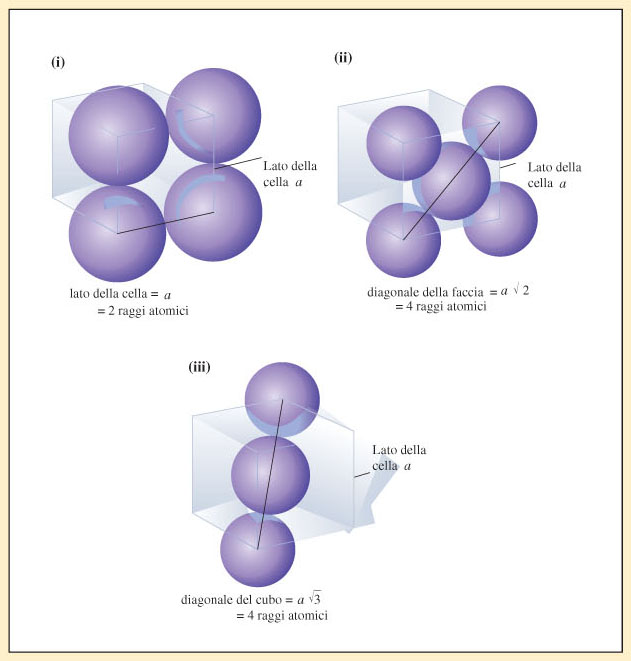 Dal volume: Whitten “Chimica Generale”
Piccin Nuova Libraria S.p.A.
Cella cubica primitiva.
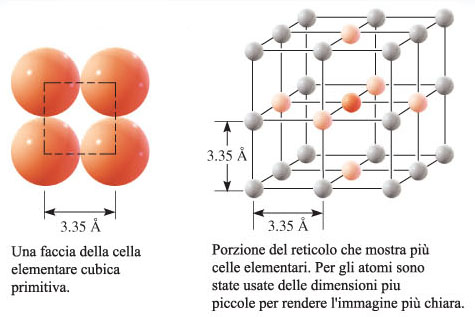 Dal volume: Whitten “Chimica Generale”
Piccin Nuova Libraria S.p.A.
Due atomi più vicini sono quelli che si trovanolungo la diagonale della faccia del cubo.
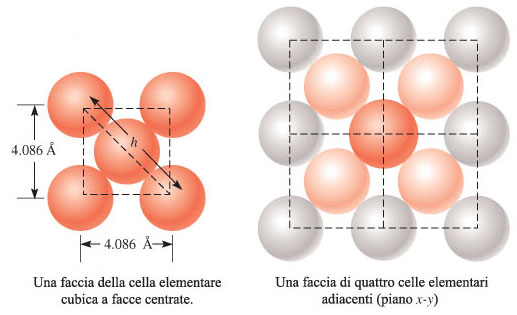 Dal volume: Whitten “Chimica Generale”
Piccin Nuova Libraria S.p.A.
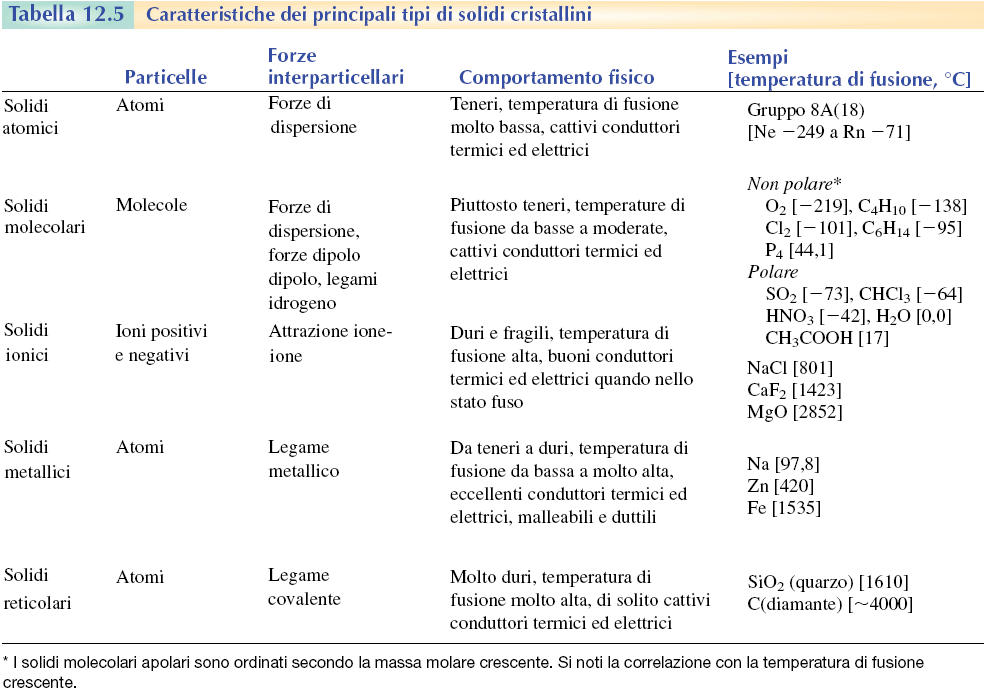 Caratteristiche dei solidi covalenti molecolari
Nei nodi del reticolo cristallino dei solidi molecolari sono presenti molecole legate con deboli legami intermolecolari
Esempi: ghiaccio,CO2 solida, iodio
Temperatura di fusione bassa
Scarsa durezza
Alta tensione di vapore
Non conducono corrente elettrica in quanto sono costituiti da molecole neutre
26
Solidi covalenti molecolari
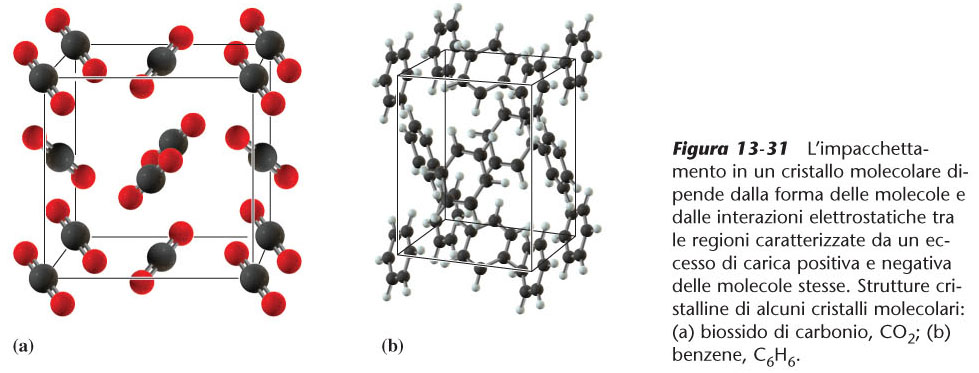 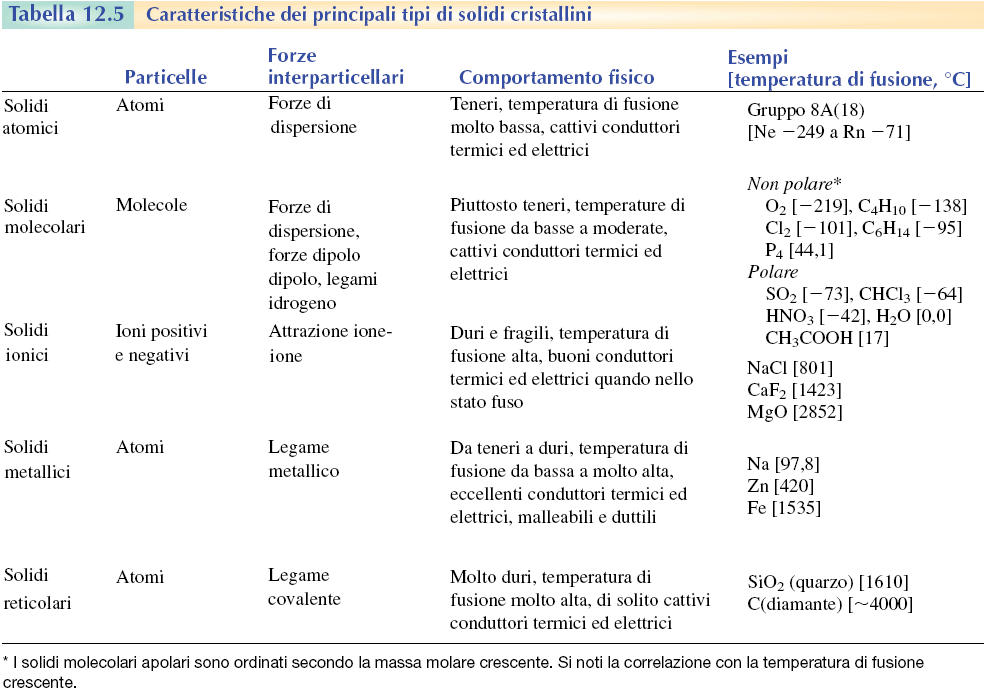 Caratteristiche dei solidi covalenti macromolecolari
Nei nodi del reticolo cristallino dei solidi covalenti sono presenti gli atomi legati con legame covalente
Temperatura di fusione molto alta
In generale grande durezza
Isolanti o semiconduttori
Insolubili in acqua
Gli elementi che tendono a formare questi solidi sono quelli che appartengono al IV gruppo: Si, C.
29
La regolare forma esterna di un cristallo.
Polimorfismo e isomorfismo
Una stessa sostanza talvolta ha più forme cristalline, in dipendenza dalla temperatura e dalla pressione a cui solidifica. Questa proprietà viene detta polimorfismo quando è riferita a un composto (es. CaCO3, calcite e aragonite) e allotropia quando è riferita ad un elemento (es. diamante, grafite, fullereni) Esistono molti casi in cui sostanze differenti, ma capaci di dare cristalli con la stessa struttura, anche a livello molecolare, mostrano una reciproca e completa miscibilità allo stato solido (cristalli misti). Questa proprietà è detta isomorfismo
Figura 13-32 Rappresentazioni, a livello atomico, di porzioni della struttura di tre solidi covalenti.
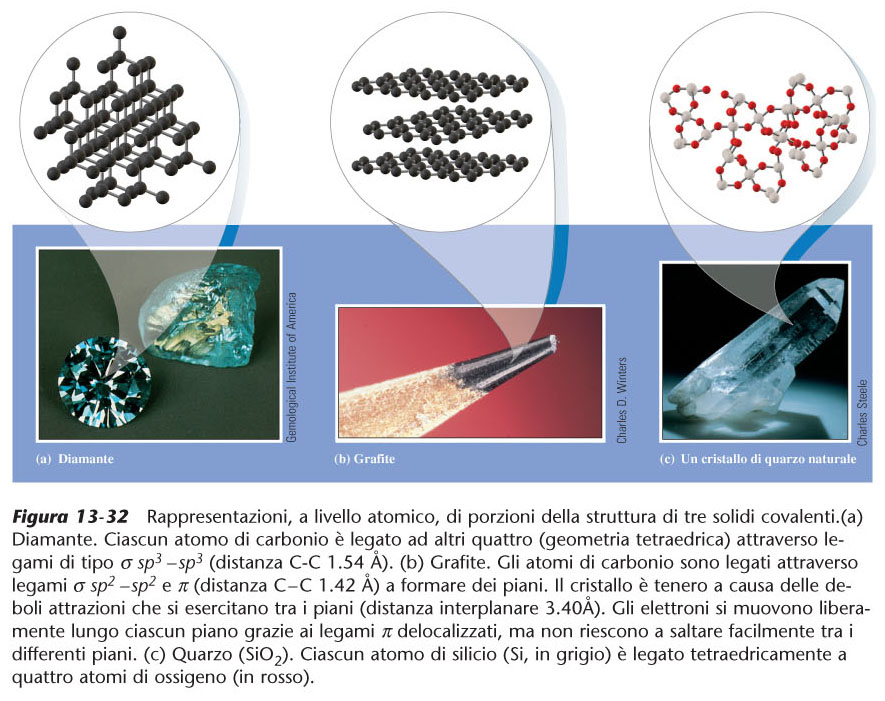 Dal volume: Whitten “Chimica Generale”
Piccin Nuova Libraria S.p.A.
Fullereni
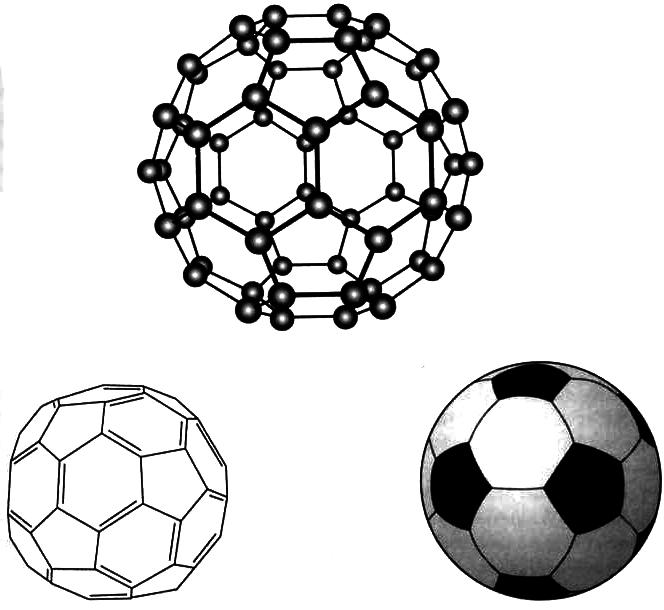 C60
I fullereni sono strutturalmente simili alla grafite, la quale si costituisce di anelli esagonali collegati tra loro su un piano, ma si differenziano per alcuni anelli di forma pentagonale (o a volte ettagonale) che impediscono una struttura planare
Grafene e Nanotubi
Grafene
Nanotubo
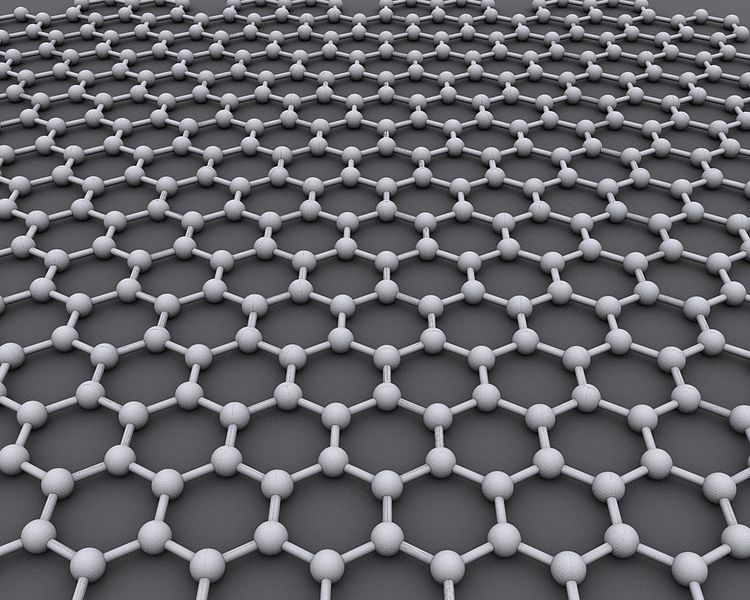 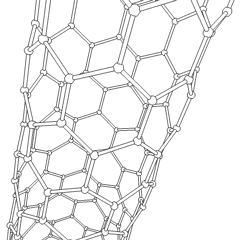 formato da soli esagoni, mentre le strutture di chiusura sono formate da esagoni e pentagoni, esattamente come i fullereni
costituito da uno strato monoatomico di atomi di carbonio (avente cioè uno spessore equivalente alle dimensioni di un solo atomo).
33
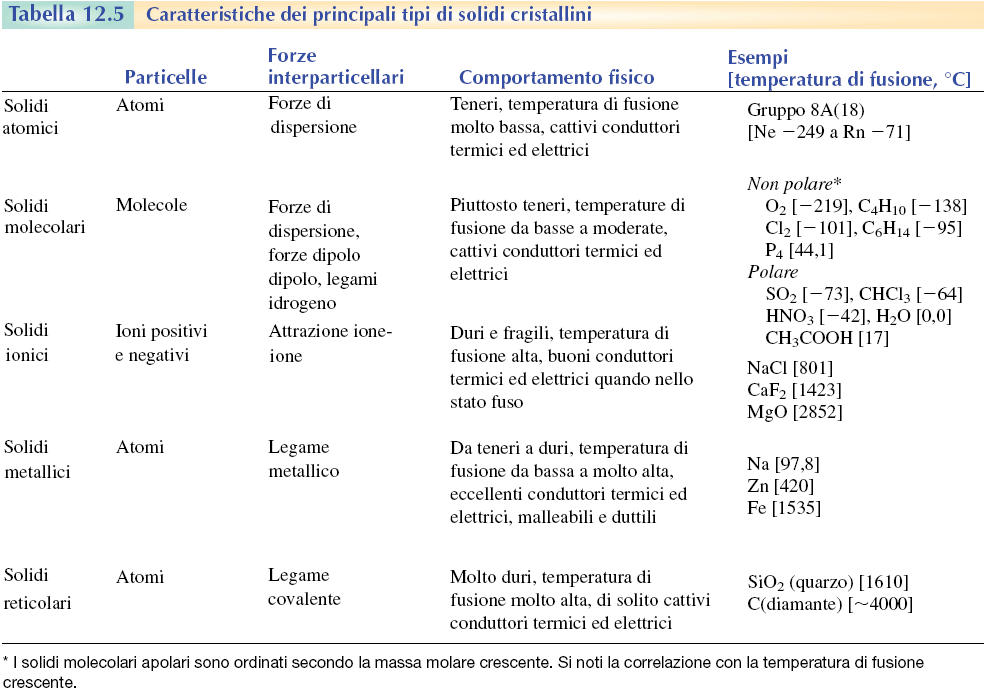 Solidi metallici e legame metallico
+
+
+
+
+
+
+
+
+
+
+
Nei nodi del reticolo cristallino dei solidi metallici sono presenti ioni positivi legati da legame metallico. Il reticolo è avvolto dalla nuvola elettronica
Legame metallico
I Metalli trattengono gli elettroni nella loro sfera di valenza  molto debolmente. Di conseguenza gli elettroni sono liberi di muoversi nel  solido
 Sono ioni positivi (cationi) fluttuanti in un mare di elettroni.
Metalli conducono elettricità.
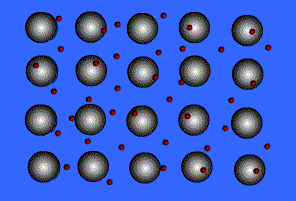 +
35
Esempi: sodio, ferro, rame
Solidi metallici
Figura 13-26 Sfere disposte inun piano nel modo più compattopossibile le une alle altre.
Quasi tutti i metalli cristallizzano in tre tipi di reticoli:
Cubico a corpo centrato
Cubico a facce centrato (cubico compatto)
Esagonale compatto
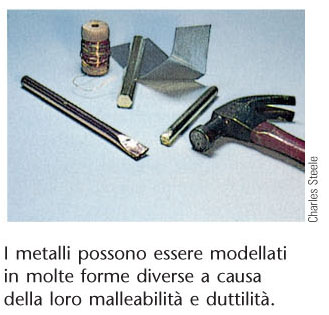 I metalli possono essere modellatiin molte forme diverse a causadella loro malleabilità e duttilità.
Reticoli a massimo impacchettamento:
cubico ed esagonale compatto
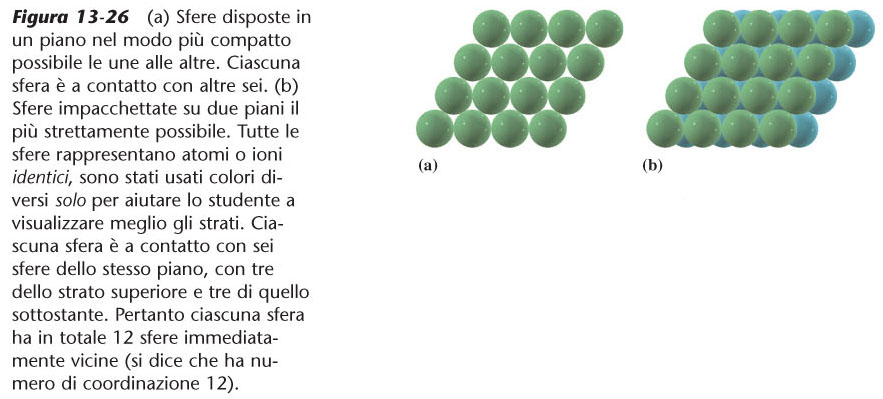 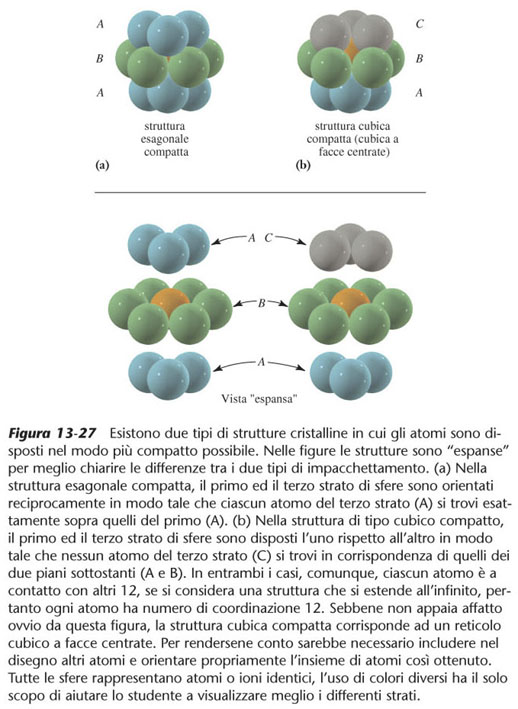 Figura 13-27 Esistono due tipi di strutture cristalline in cui gli atomi sono disposti nel modo più compatto possibile.
Reticoli  cubico ed esagonale compatto
…a livello atomico…
Nella struttura cristallina dei metalli, gli elettroni + esterni sono meno legati al nucleo, e il moto di agitazione termica fornisce loro energia sufficiente per staccarsi dall’atomo e muoversi liberamente nel reticolo cristallino

Gli atomi sono quindi ioni, tra i quali vagano in modo disordinato gli elettroni, come un gas, che viene quindi chiamato mare di Fermi
Proprietà dei solidi metallici
Temperatura di fusione generalmente alta
Elevata densità
Buona conducibilità termica ed elettrica
Lucentezza al taglio
Elevata malleabilità e duttilità (vengono facilmente ridotti in lamine e fili metallici)
Tutte queste proprietà possono essere spiegate in termini di mobilità degli elettroni di valenza
+
+
+
+
+
+
+
+
+
+
+
Lavorabilità e temperatura di fusione
La malleabilità e duttilità si deve alla struttura del reticolo cristallino dei metalli; tirando o piegando il reticolo infatti le forze che legano i vari ioni e la nuvola che li avvolge rimangono invariate.






Le alte temperature di fusione sono una conseguenza della forza del legame metallico che rende il reticolo difficile da rompere.
Forza
+
41
Figura13-36  In un metallo gli ioni carichi positivamente sono immersi inuna “nuvola elettronica” delocalizzata su tutto il metallo stesso.
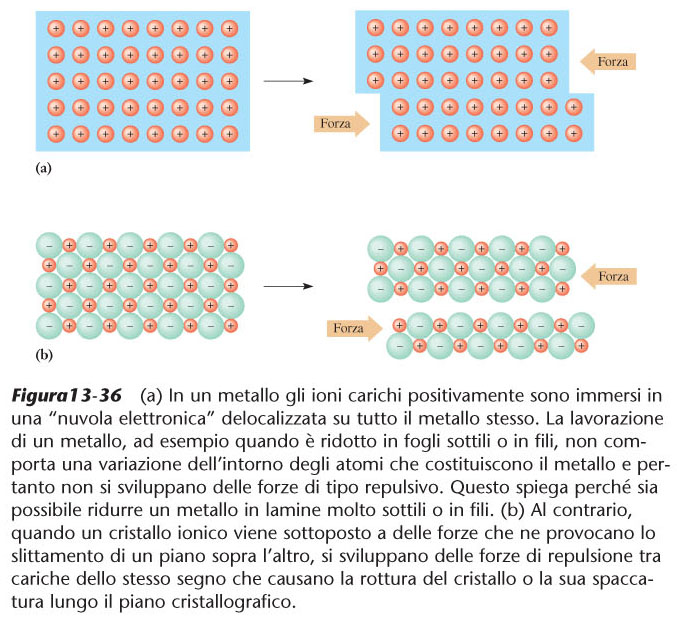 I conduttori metallici
I metalli sono ottimi conduttori di elettricità poiché al loro interno  vi sono moltissimi elettroni liberi di muoversi
Quando sono sottoposti ad un campo elettrico essi si muovono verso i punti a potenziale + alto generando una corrente elettrica
Gli elettroni liberi del metallo si chiamano elettroni di conduzione
Teoria delle bande
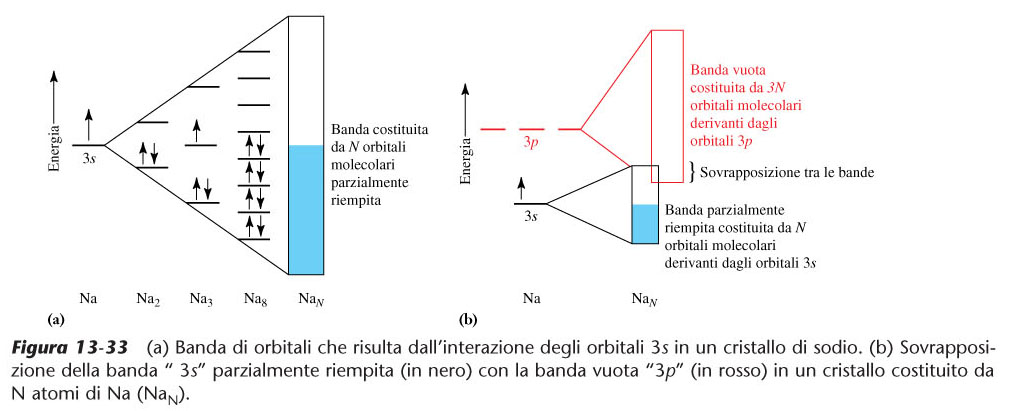 Figura 13-34 Sovrapposizione della banda “3s” piena (in blu) con la banda “3p” vuota di un cristallo di magnesio (MgN).
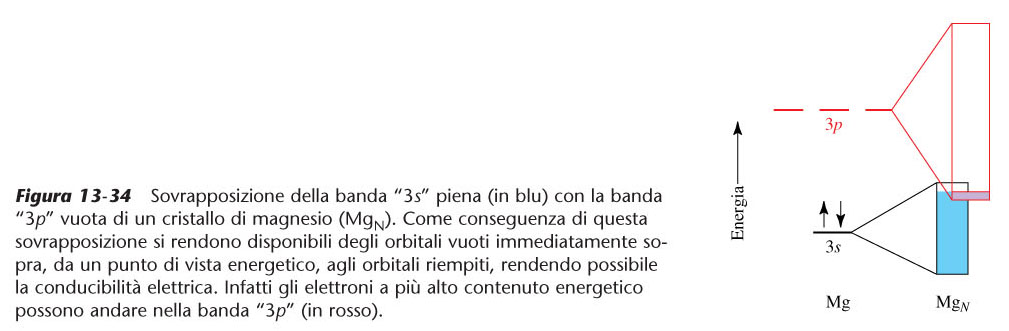 Formazione di una coppia elettrone-lacuna nelsilicio, un semiconduttore intrinseco.
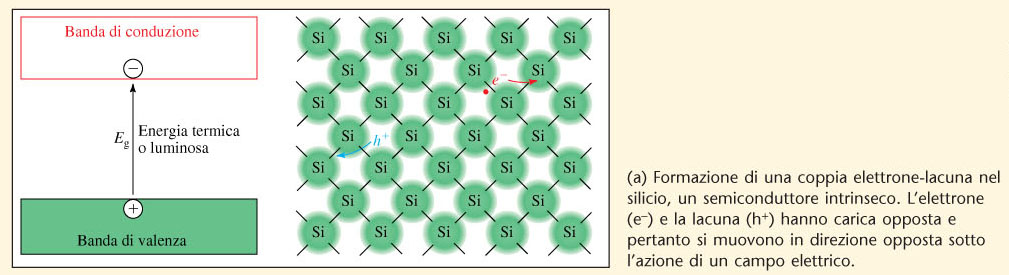 Dal volume: Whitten “Chimica Generale”
Piccin Nuova Libraria S.p.A.
Silicio drogato con fosforo.
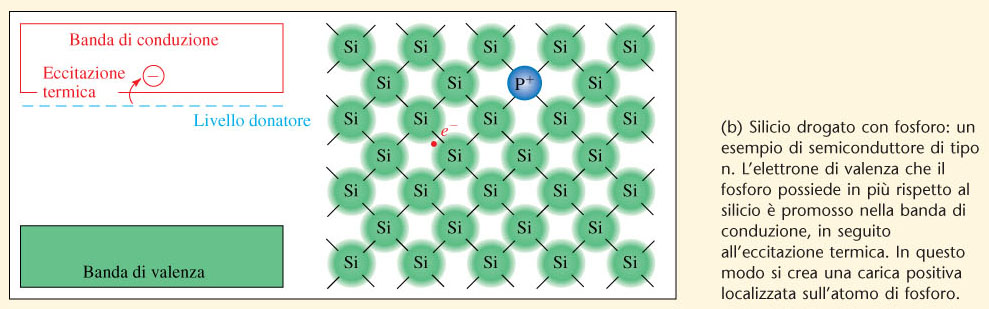 Dal volume: Whitten “Chimica Generale”
Piccin Nuova Libraria S.p.A.
Figura13-36  In un metallo gli ioni carichi positivamente sono immersi inuna “nuvola elettronica” delocalizzata su tutto il metallo stesso.
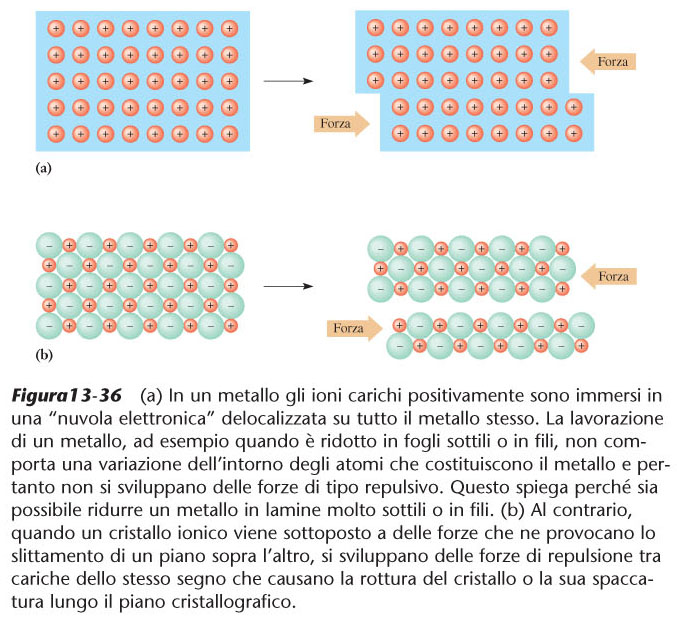 Dal volume: Whitten “Chimica Generale”
Piccin Nuova Libraria S.p.A.
Figura 13-35 Differenza tra metalli, isolanti e semiconduttori.
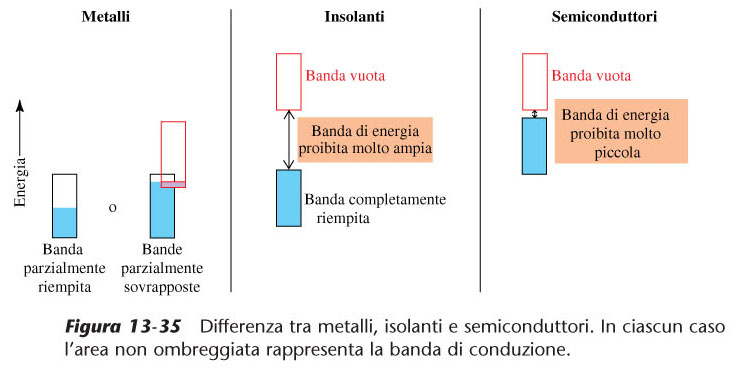